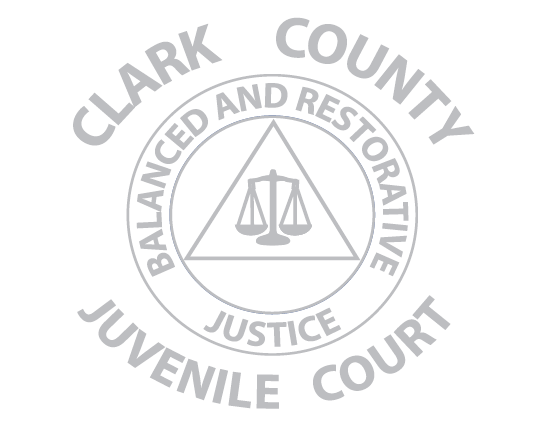 Dedicated to addressing Harm, Competency, and Community in a Restorative Way
RESTORATIVE JUSTICE MODEL
Community
 public safety/healthy community
 community Involvement
Victims
 harms meaningfully         addressed
 a voice, meaningful input
Offenders
 accountability, make amends
 integration into the community
“Traditional” vs. “Restorative Justice”
Clark County Juvenile Court
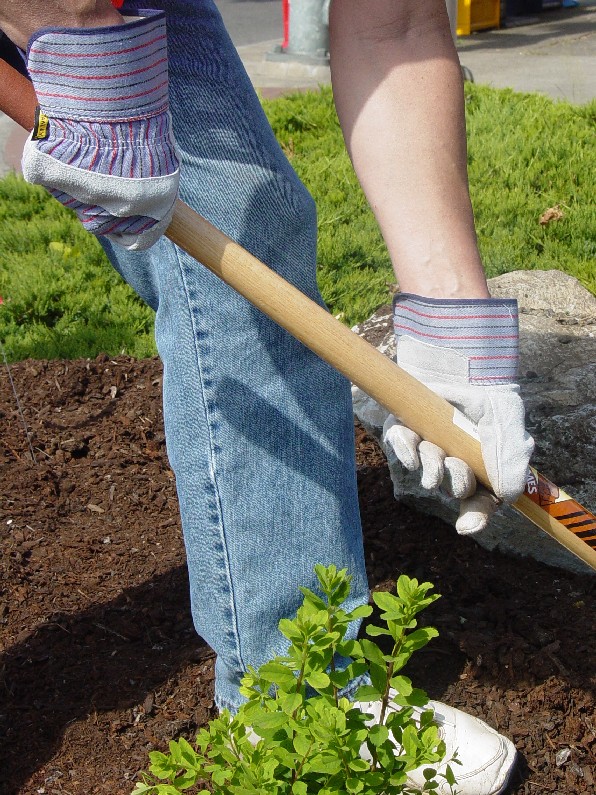 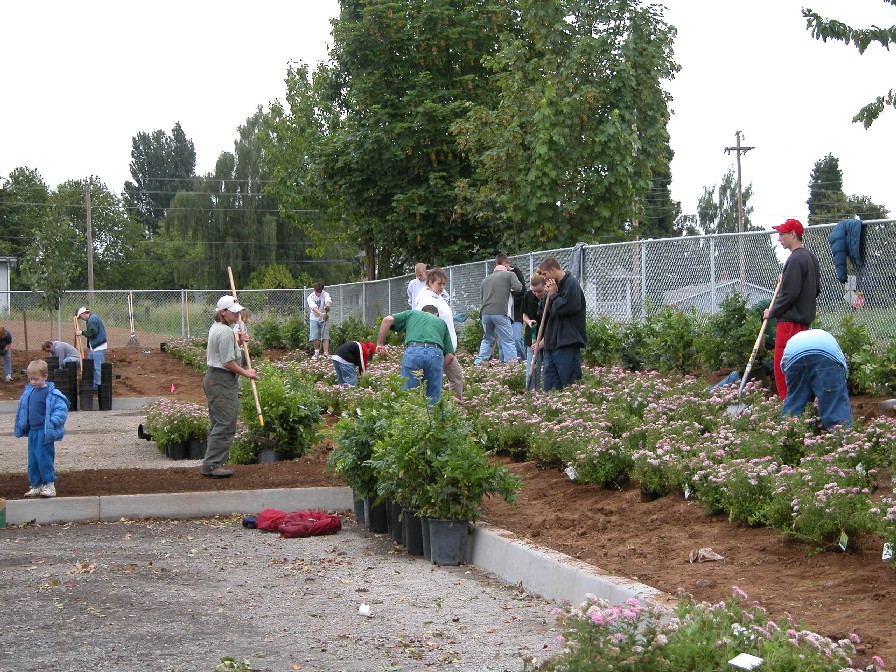 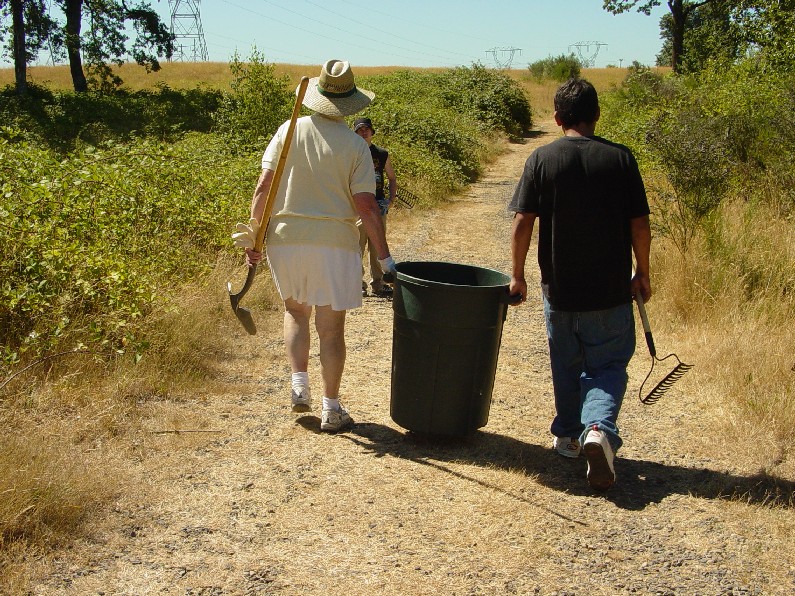 Offenders seeing THE VALUE of their service for victims and the community.
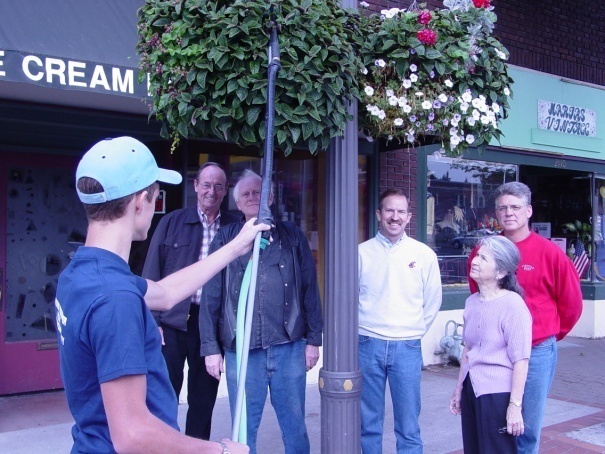 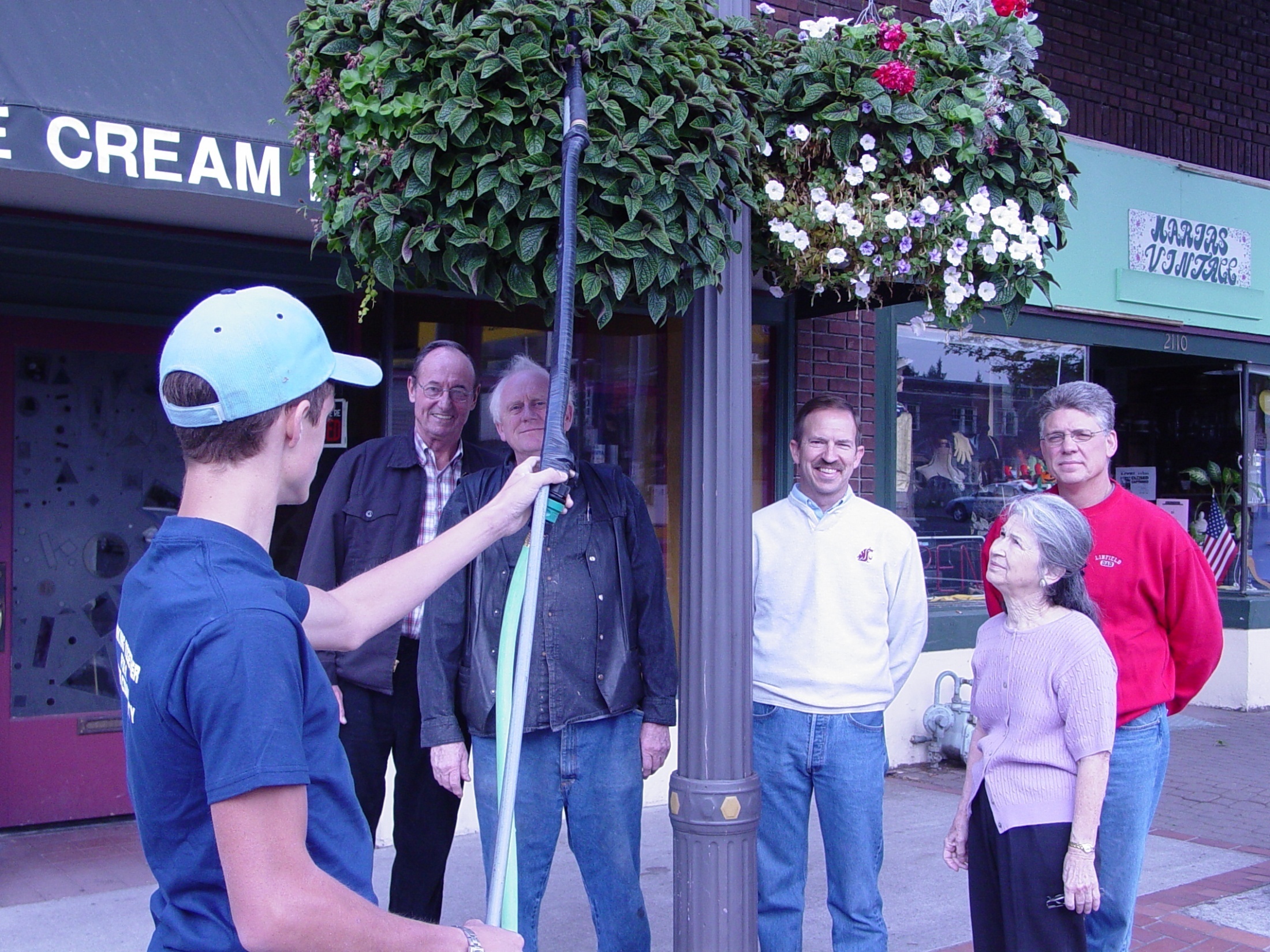 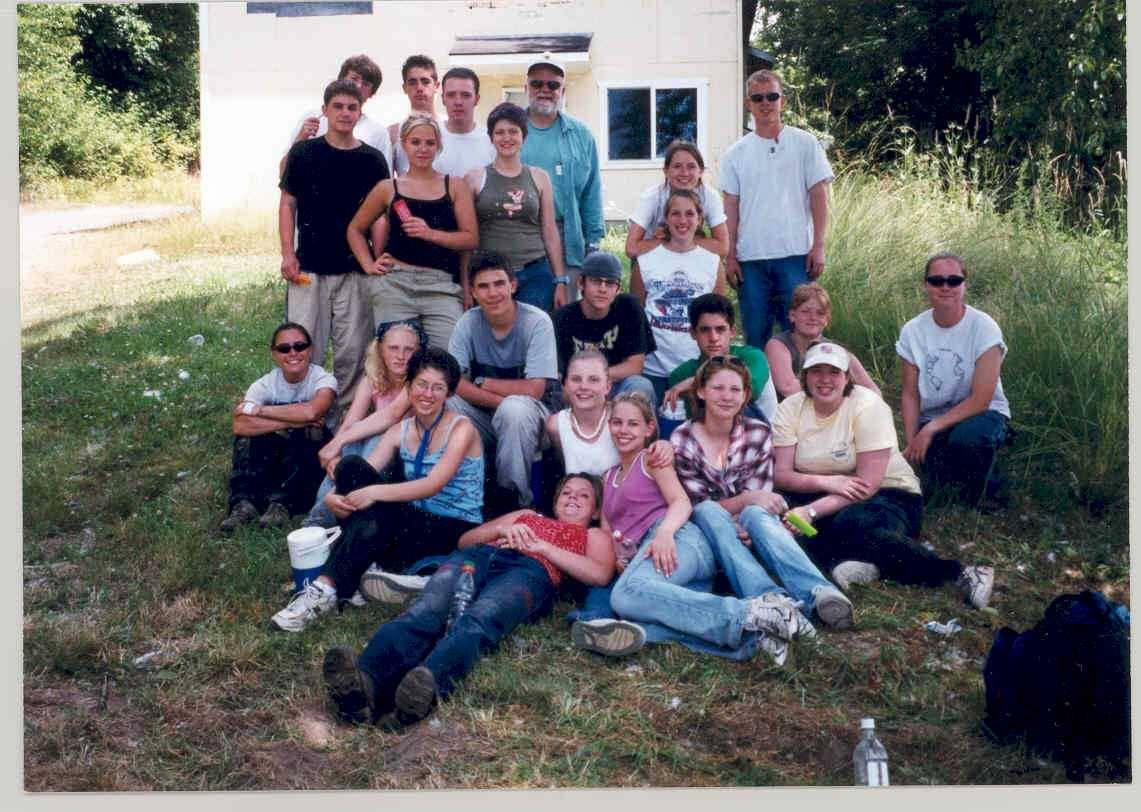 Family of Christ Lutheran Church
Which ones are the offenders?
Does RCS Work?
Victim Impact Program
Working in a balanced and restorative way means meeting the needs of victims:
Acknowledgement of the harm done
providing information about the justice system 
A voice in the process
Participation 

A Victim Impact Report is provided to the Prosecutor, Diversion and/or Probation Counselor to further integrate the victims voice into the process.
CLARK COUNTY JUVENILE COURT
MORE INFORMATION CAN BE FOUND ON OUR WEBSITE: http://www.clark.wa.gov/juvenile/index.html
Patrick Escamilla (360) 397-2201 ext. 4035
Christine Simonsmeier (360) 397-2201 ext. 4833